EUROPE
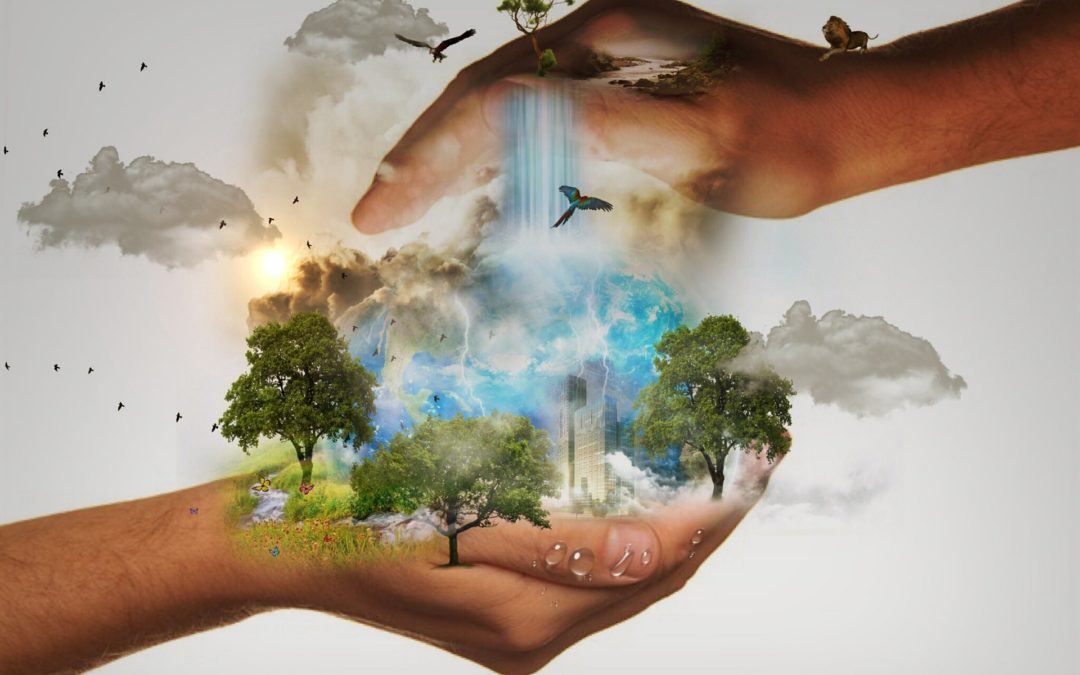 CLIMATE IN EUROPE
CLIMATE IN EUROPE
-
ATLANTIC
ARCTIC
SUB-ARCTIC
MEDITERRANEAN
4 seasons;
cold winters;
hot summers with low humidity;
strong temperature range.
Scarce precipitation;
long and harsh winters;
short or cool summers.
Long periods of frost and short periods of thaw;
long and harsh winters;
short summers.
4 seasons;
hot and dry summers;
mild winters.
TERRITORY 
OF 
EUROPE
STATES AND TERRITORY IN EUROPE
TERRITORY
STATES
According to most of the       criteria adopted in the geographic literature, the States of Europe are  47.
In Europe the mountain ranges are not very   extensive, while the lowlands and flood plains prevail.
The plains occupy about 2/3 of the continent's surface .
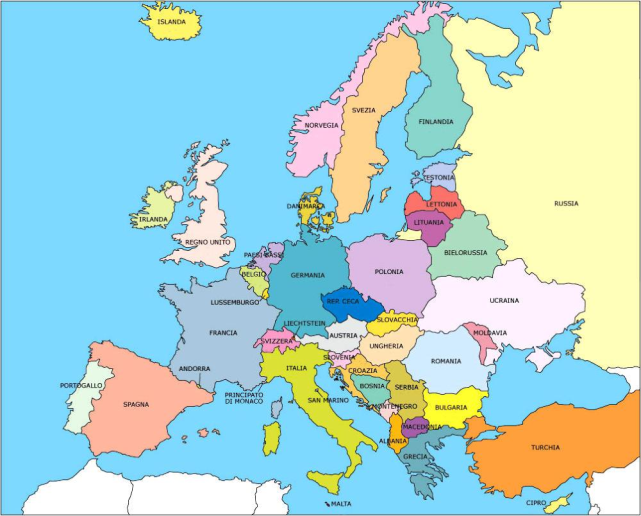 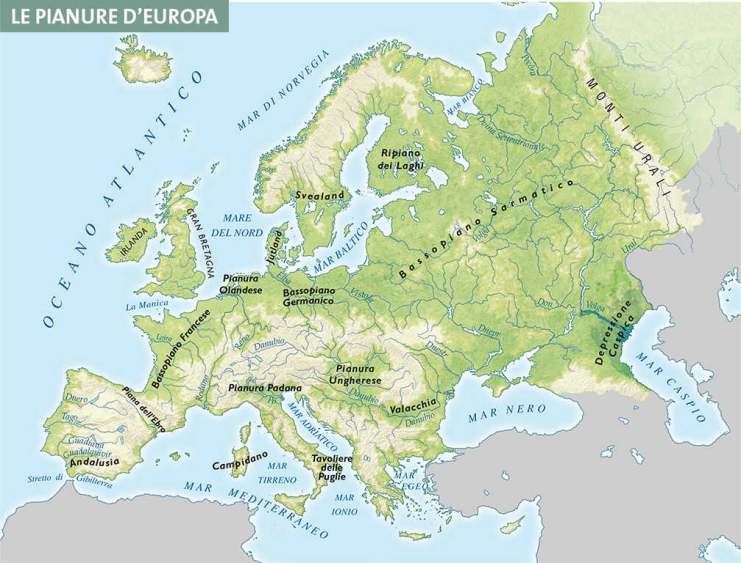 MIGRATION IN EUROPE
MIGRATION IN EUROPE
IMMIGRATION IN EUROPE
WHERE DO THEY USUALLY LAND?
WHO?
WHY?
FROM WHERE?
People from 146 countries such as:
Syria-12%
Iraq-8%
Eritrea-20%
Africa-36%
Tunisia-22%
Men-72%
Underage-12%
Women-16%
They escape from:
Dictatoriship
ISIS
Religious wars
Persecutions
Terrorism
Political and social crisis
They usually land in:
Italy
France
Germany
United Kingdom
Sweden
ETHNIC GROUPS IN EUROPE
ETHNIC GROUPS IN EUROPE
RELIGIONS
LANGUEGES
POPULATION
Work made by:
Giulia
Alessandra
Andrea
Lorenzo 
Riccardo